1. Border Collie		2. Poodle
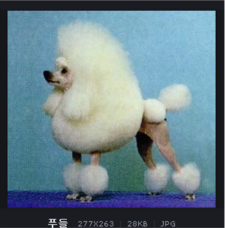 3. German Sherperd             4. Golden Retriever
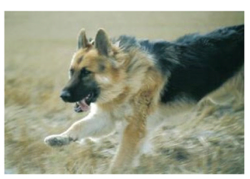 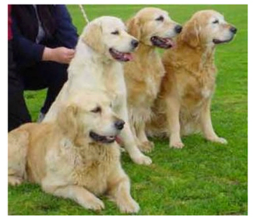 5. Doberman Pinscher             6. Shetland Sheepdog
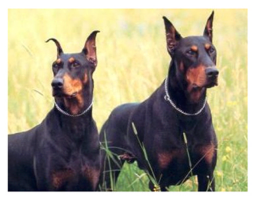 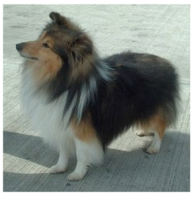 7. Labrador Retriever          8. Papillon
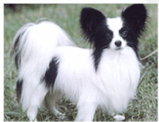 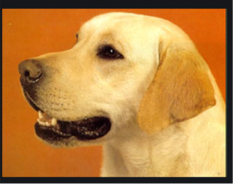 9. Rottweiler                              10. Australian Cattle dog
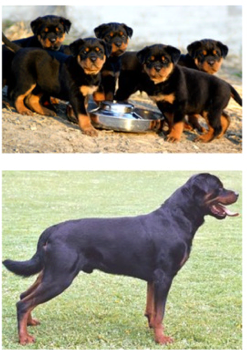 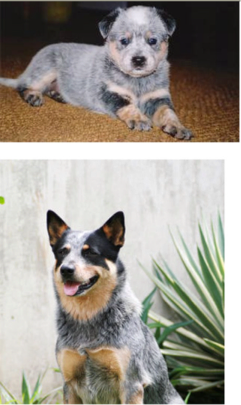